GERMANY ON PREMISE CONSUMER PULSE REPORT
CGA by NIQ, June 2024
SUMMARY: TOPLINE VISITATION & INTENTION
Despite a general decline in On Premise visitations, drink led outings have seen a 2% increase compared to May. With 77% of consumer planning on increasing or maintaining their visitation frequency the coming month.
Driving increased visitation is seasonality (+3pp vs May), consumer wanting to support local businesses (+12pp vs May) as well trialling new venues (+5pp vs May).
Beer consumption has seen an increase in June whilst spirits, neat or as a cocktail, have seen a decline: likely as a result of the increase marketing around the Euros
The rate and spend of delivery ordered has seen a slight decrease with less consumers ordering compared to last month.
Signature cocktails haven’t reached their full potential yet with only 25% of consumer having tried them already, whilst 1 in 2 consumer would be willing to try them. Venues should leverage the exclusivity factor to commercialise on the appeal of signature cocktails and satisfy consumer interest.
As summer is drawing people outdoors, Beer gardens (44%) and Street fairs are among the most typical venues visited. With beer, cocktails and non-alcoholic options being the most consumed.
Ahead of a great sporting summer, Public viewing spots to watch sports are seeing a popularity surge and present a prime opportunity for brand activations.
2
CGA’S MONTHLY CONSUMER PULSE
This monthly On-Premise Consumer Pulse report is intended to capture consumers consumption patterns and how they fluctuate in the transition period from April 2024 to May 2024 in Germany. 
This study looks into consumer’s On-Premise behaviour over the past month and tests visit intention for the month ahead.  ​
In other countries, this monthly check-in has become a staple for beverage suppliers and other businesses interested in the channel.  ​
These monthly updates will help interested parties to stay close to the consumer’s intentions and behaviours for our beloved On Premise channel.  ​
For this June 2024 issue, we surveyed 1000 consumers (aged 18+) between the 23rd – 28th June 2024. These consumers were situated across all German regions and must typically visit On Premise venues at least once within a 3-month period. ​
This report touches upon hot topics including Signature Cocktails as well as outdoor activites.
KEY METRICS / ON PREMISE 
VISITATION​​
4
LOOKING BACK
VISITATION IN THE ON PREMISE OVER THE PAST MONTH
96 % visited the On Premise this month.
-1pp vs May
SOURCE: CGA MONTHLY ON PREMISE CONSUMER PULSE REPORT JUNE 2024  – SAMPLE: 1000
LOOKING AHEAD
VISITATION PLANS FOR THE ON PREMISE MONTH AHEAD
55%
Plan to go out to drink in the next month

+1pp vs May
87%
Plan to go out to eat in the next month

+2pp vs May
4% don’t plan to visit the on premise next month
-1pp vs May
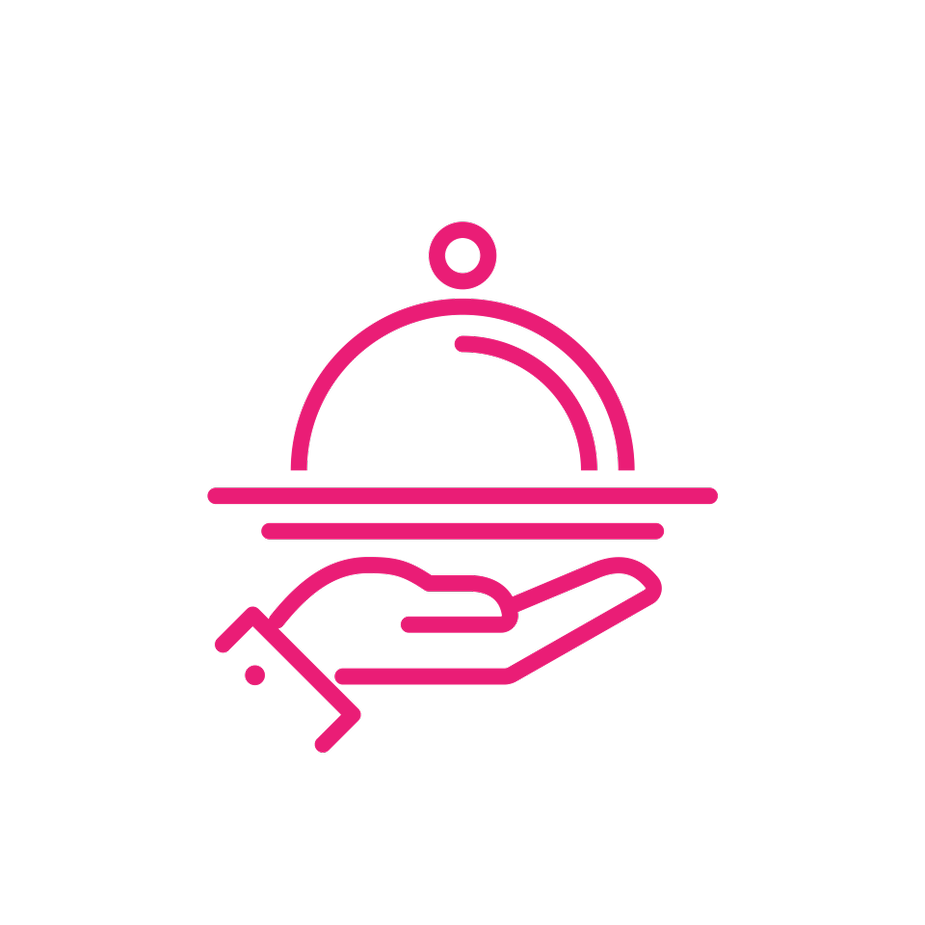 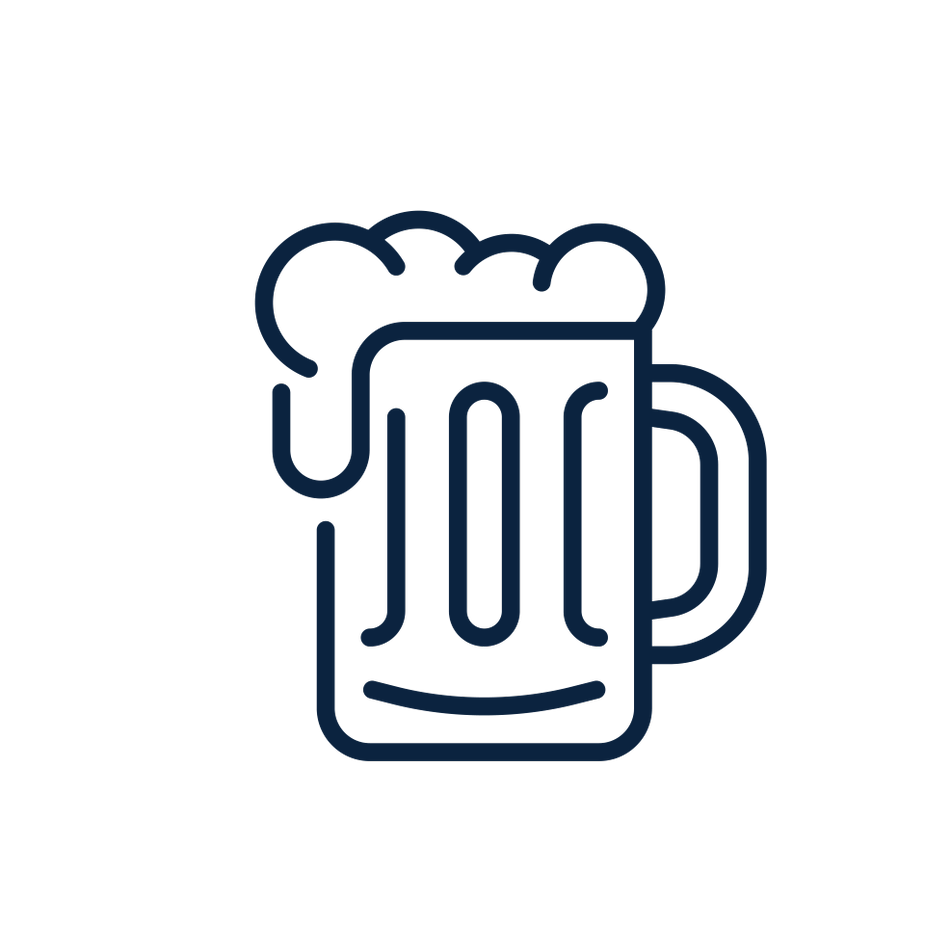 SOURCE: CGA MONTHLY ON PREMISE CONSUMER PULSE REPORT MAY 2024  – SAMPLE: 1003 - 1000
HOW DOES YOUR CURRENT BEHAVIOUR COMPARE TO HOW FREQUENTLY YOU USUALLY GO OUT?
Change in frequency of visitation
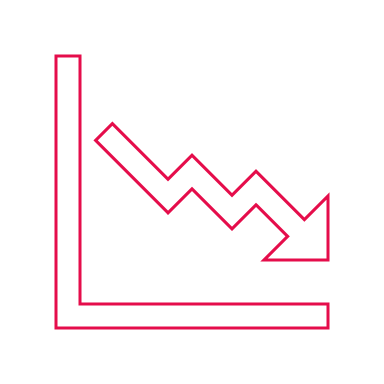 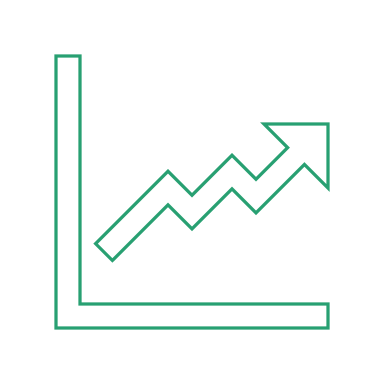 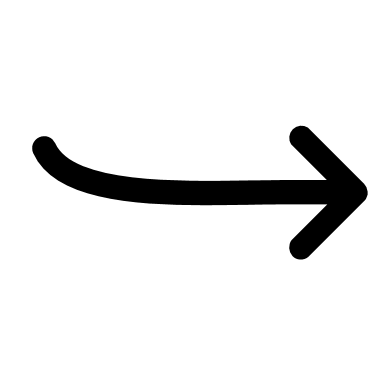 49%
Going out the same
19%
Going out more often
33%
Going out less often
=0pp vs May
=0pp vs May
=0pp vs May
SOURCE: CGA MONTHLY ON PREMISE CONSUMER PULSE REPORT MAY 2024  – SAMPLE: 1003-1000
ON WHICH DAY(S) OF THE WEEK HAVE YOU VISITED A BAR, RESTAURANT OR OTHER SIMILAR VENUE OVER THE PAST MONTH?
-1pp
+3pp
SOURCE: CGA MONTHLY ON PREMISE CONSUMER PULSE REPORT JUNE 2024  – SAMPLE: 944 - 959
HOW OFTEN HAVE YOU VISITED BARS, RESTAURANTS AND OTHER SIMILAR VENUES OVER THE PAST MONTH?
=0pp
+3pp
-3pp
=0pp
SOURCE: CGA MONTHLY ON PREMISE CONSUMER PULSE REPORT JUNE 2024  – SAMPLE: 944, 959
Those visiting the on premise more frequently than usual are typically younger, more likely to be located within the city / town centre and with a higher average household income than those who are visiting less often
Going out more | Going out less
Gender
Age groups
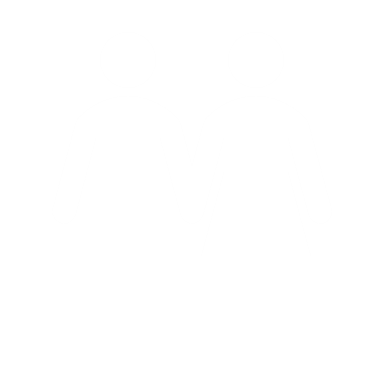 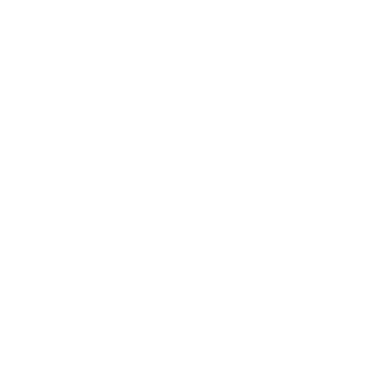 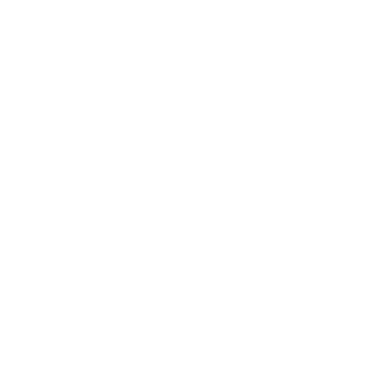 Typically visits the On Premise…
Location of residence
Average household income
At least weekly
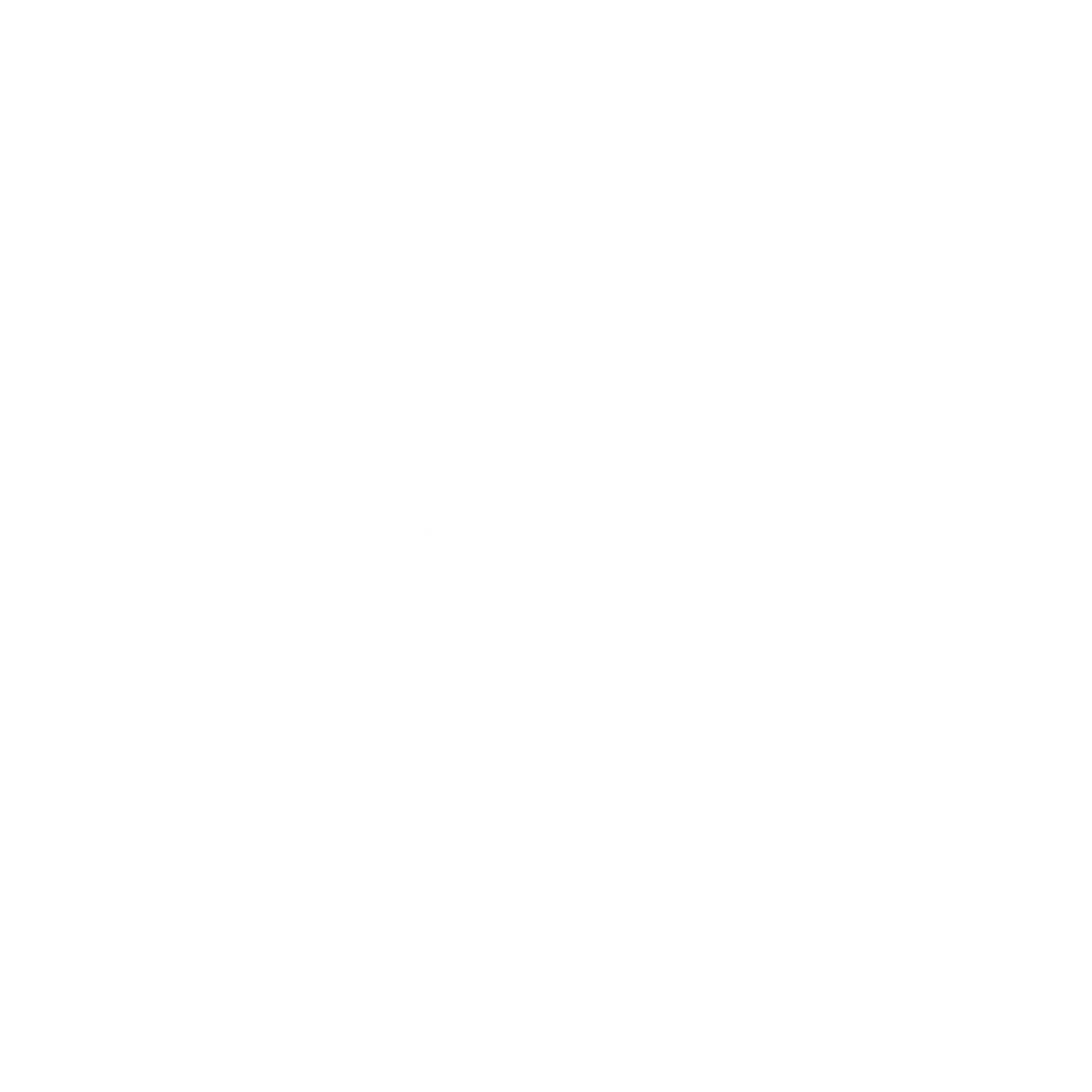 City centre / town centre
At least monthly
Rural / suburban
10
SOURCE: CGA MONTHLY ON PREMISE CONSUMER PULSE REPORT JUNE 2024  – SAMPLE: 185, 327
34%
43%
Of Gen Z are going out more often this month

+24pp vs average consumer
Of Gen Z are spending more overall on eating and drinking out this month
+4pp vs average consumer
11
SOURCE: CGA MONTHLY ON PREMISE CONSUMER PULSE REPORT JUNE 2024  – SAMPLE: 154, 294
YOU HAVE SAID THAT YOU ARE CURRENTLY GOING OUT MORE FREQUENTLY THAN USUAL, WHY IS THIS?
12
SOURCE: CGA MONTHLY ON PREMISE CONSUMER PULSE REPORT MAY  2024 – SAMPLE: 185-188
YOU SAID THAT YOU ARE CURRENTLY GOING OUT LESS FREQUENTLY THAN USUAL, WHY IS THIS?
+2pp
=0pp
-2pp
=0pp
-1pp
13
SOURCE: CGA MONTHLY ON PREMISE CONSUMER PULSE REPORT JUNE 2024 – SAMPLE: 327
HAVE YOU CHANGED YOUR BEHAVIOUR IN ANY OF THE FOLLOWING WAYS OVER THE PAST MONTH, COMPARED TO USUAL, IN BARS, RESTAURANTS AND SIMILAR VENUES?
+9pp
14
SOURCE: CGA MONTHLY ON PREMISE CONSUMER PULSE REPORT JUNE 2024 – SAMPLE: 1000
WHICH IF ANY OF THE FOLLOWING ARE REASONS WHY YOU ARE SPENDING MORE NOW WHEN OUT PER VISIT IN BARS, RESTAURANTS AND SIMILAR VENUES?
+2pp
-1pp
+2pp
=0pp
+1pp
+3pp
+1pp
-1pp
-1pp
SOURCE: CGA MONTHLY ON PREMISE CONSUMER PULSE REPORT MAY 2024 – SAMPLE: 214, 299
WHICH IF ANY OF THE FOLLOWING ARE REASONS WHY YOU ARE SPENDING LESS NOW WHEN OUT PER VISIT IN BARS, RESTAURANTS AND OTHER SIMILAR VENUES?
-6pp
-7pp
+4pp
-3pp
+2pp
+1pp
+3pp
SOURCE: CGA MONTHLY ON PREMISE CONSUMER PULSE REPORT JUNE 2024 – SAMPLE: 201, 206
WHICH OF THE FOLLOWING HAVE YOU HAD IN BARS, RESTAURANTS AND SIMILAR VENUES IN THE PAST MONTH?
+1pp
+1pp
SOURCE: CGA MONTHLY ON PREMISE CONSUMER PULSE REPORT JUNE 2024 – SAMPLE: 944, 959
HOW OFTEN DO YOU PLAN TO VISIT BARS, RESTAURANTS OR OTHER SIMILAR VENUES OVER THE NEXT MONTH?
+21pp for Gen Z
SOURCE: CGA MONTHLY ON PREMISE CONSUMER PULSE REPORT JUNE 2024  – SAMPLE: 153 - 999
Tracking delivery consumption
53%
Of Consumers have ordered delivery in the past month
-1pp vs May
24% Have not ordered delivery this month
 23% Never order delivery
SOURCE: CGA MONTHLY ON PREMISE CONSUMER PULSE REPORT JUNE 2024 – SAMPLE: 1000, 1003
HOW OFTEN HAVE YOU ORDERED DELIVERY / TAKE AWAY IN THE PAST MONTH? (EX. DELIVEROO, UBER EATS)
0pp
+21pp for Gen Z
-1pp
+2pp
-2pp
0pp
SOURCE: CGA MONTHLY ON PREMISE CONSUMER PULSE REPORT JUNE 2024  – SAMPLE: 154 - 1003
YOU HAVE SAID YOU HAVE ORDERED DELIVERY IN THE PAST MONTH, HOW MUCH DO YOU USUALLY SPEND ON DELIVERY EVERY MONTH?
55€
Average Spend on delivery a month for all consumers
SOURCE: CGA MONTHLY ON PREMISE CONSUMER PULSE REPORT JUNE2024  – SAMPLE: 118 - 532
Hot topic:Signature Cocktails
HAVE YOU TRIED ANY SIGNATURE COCKTAILS?​
50%
Have not tried but would be interested in trying them
25%
Have not tried and would not be interested in trying them
25%

Have tried
SOURCE: CGA MONTHLY ON PREMISE CONSUMER PULSE REPORT JUNE 2024  – SAMPLE: 1000
24
WHAT ARE YOUR EXPECTATIONS FOR A SIGNATURE COCKTAIL?​
Top 10
SOURCE: CGA MONTHLY ON PREMISE CONSUMER PULSE REPORT JUNE 2024 – SAMPLE: 252
IN WHICH VENUES HAVE YOU TRIED SIGNATURE COCKTAILS?​
Top 10
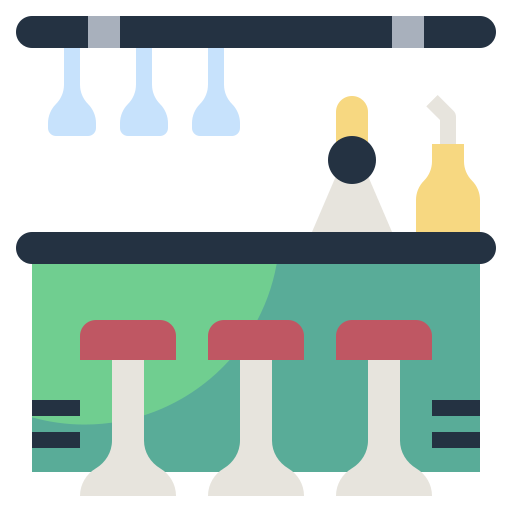 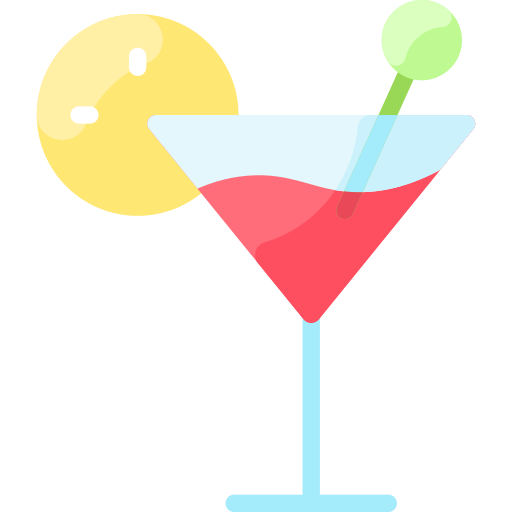 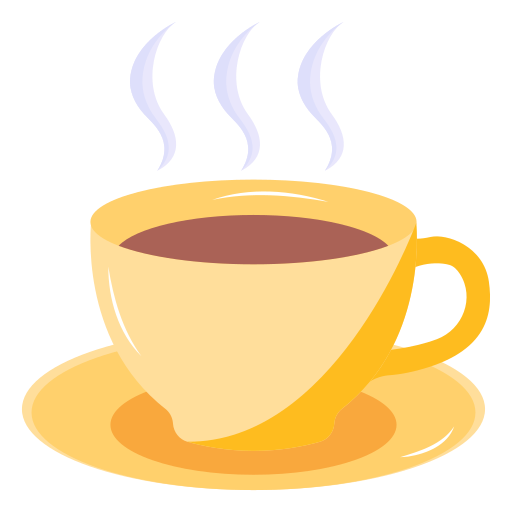 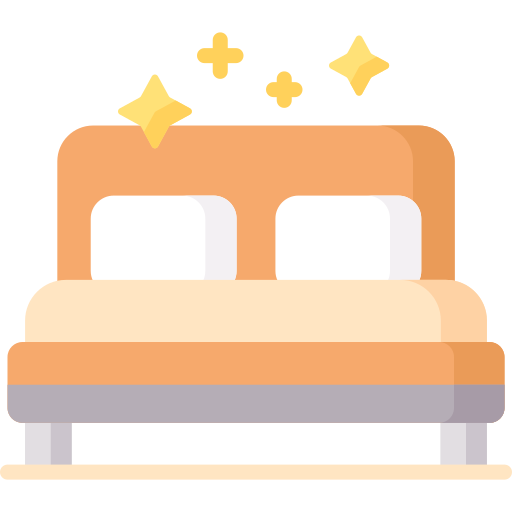 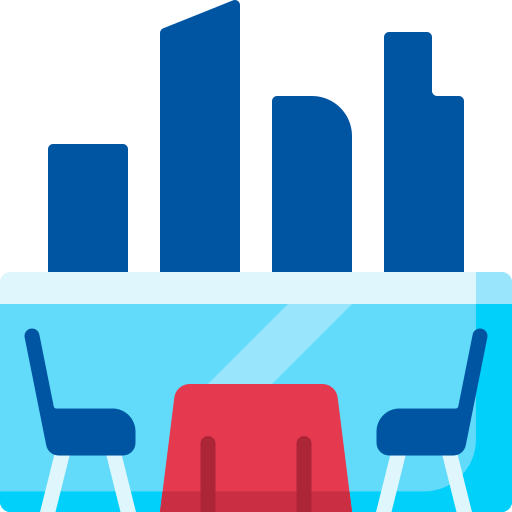 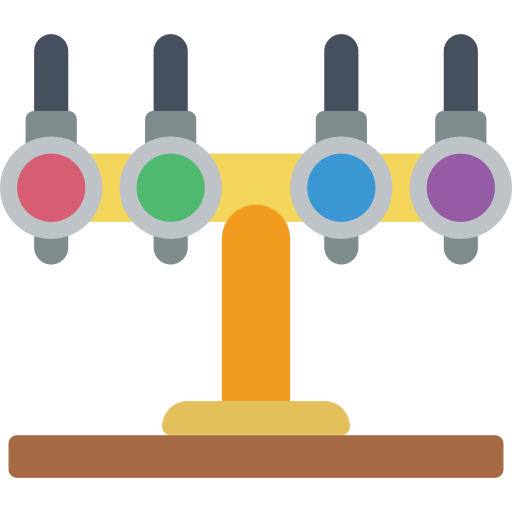 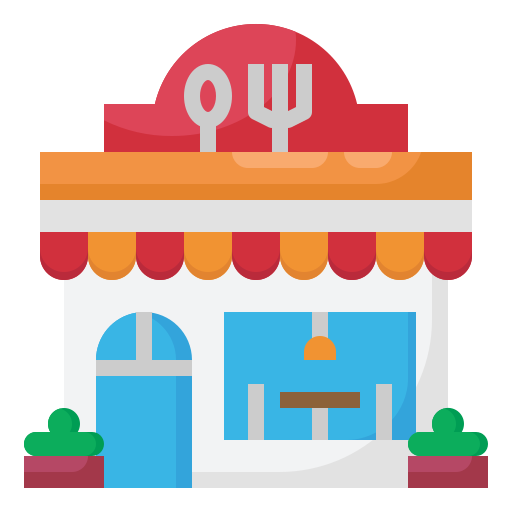 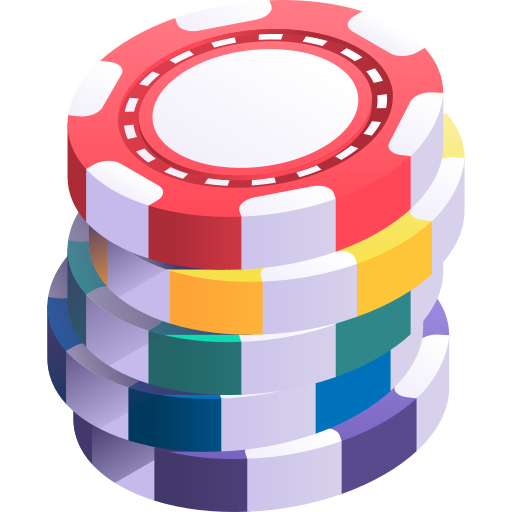 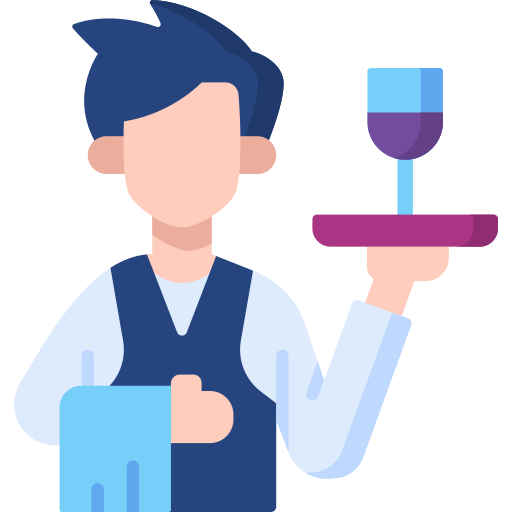 SOURCE: CGA MONTHLY ON PREMISE CONSUMER PULSE REPORT JUNE 2024  – SAMPLE: 252
26
HOW LIKELY ARE YOU TO PURCHASE A SIGNATURE COCKTAIL WHEN OUT IN PUBS, BARS, RESTAURANTS ETC COMPARED TO A REGULAR COCKTAIL?​
SOURCE: CGA MONTHLY ON PREMISE CONSUMER PULSE REPORT JUNE 2024  – SAMPLE: 252
HOW OFTEN ARE YOU ORDERING SIGNATURE COCKTAILS COMPARED TO A YEAR AGO?​
43% order signature cocktails more often than last year​
SOURCE: CGA MONTHLY ON PREMISE CONSUMER PULSE REPORT JUNE 2024  – SAMPLE: 249
HOW APPEALING DO YOU FIND SIGNATURE COCKTAILS OVER REGULAR COCKTAILS?​
I find speciality cocktails … than regular cocktails​
60% find signature cocktails more appealing than regular cocktails​
SOURCE: CGA MONTHLY ON PREMISE CONSUMER PULSE REPORT JUNE 2024  – SAMPLE: 250
WHY DO YOU PURCHASE SIGNATURE COCKTAILS?​
Top 10
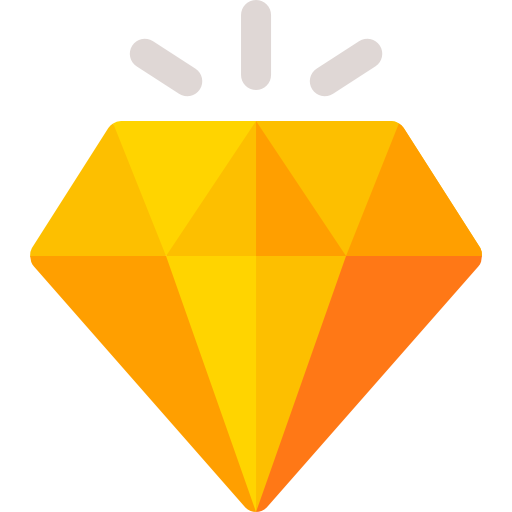 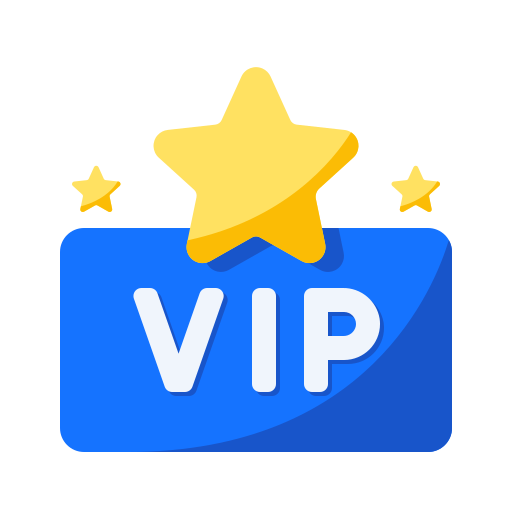 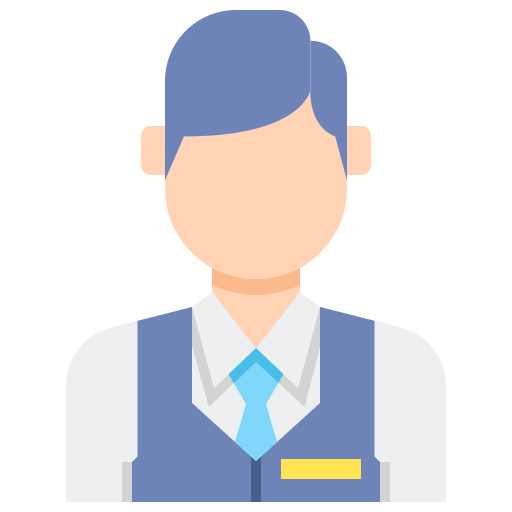 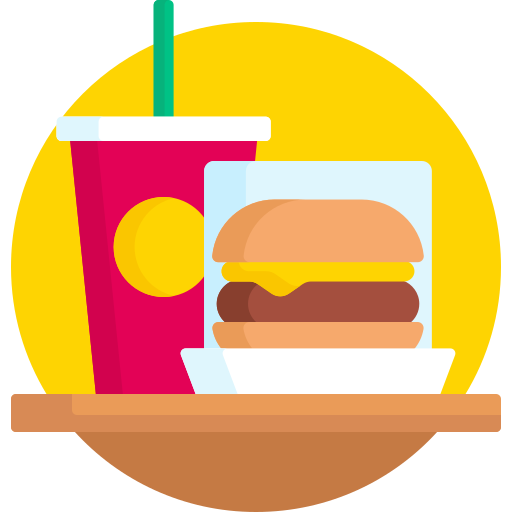 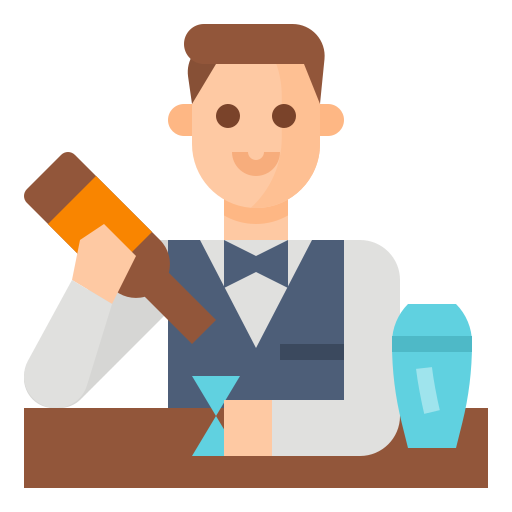 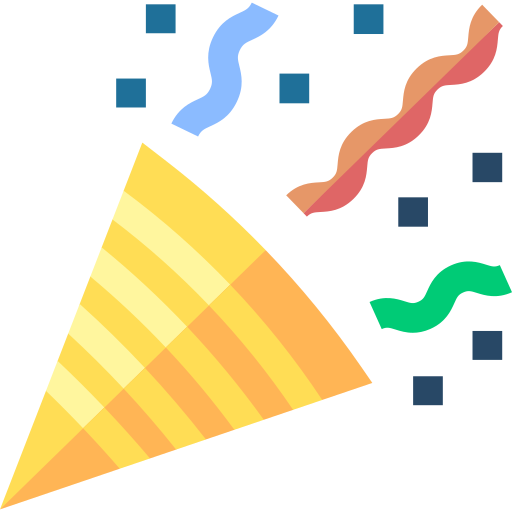 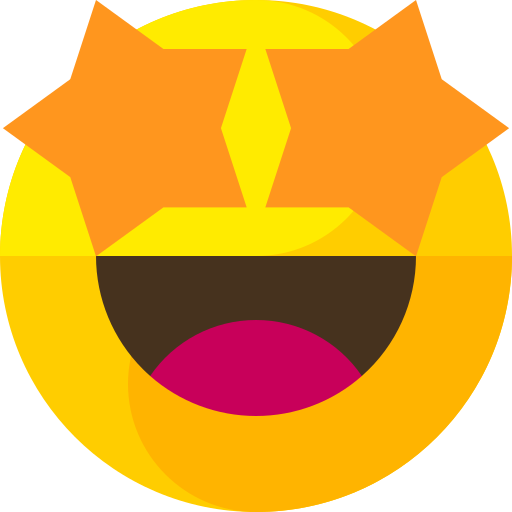 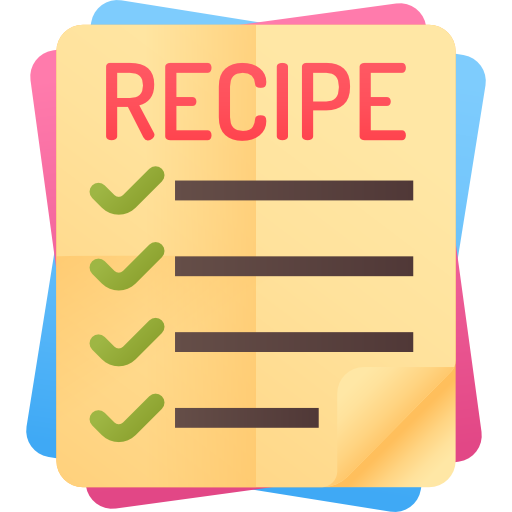 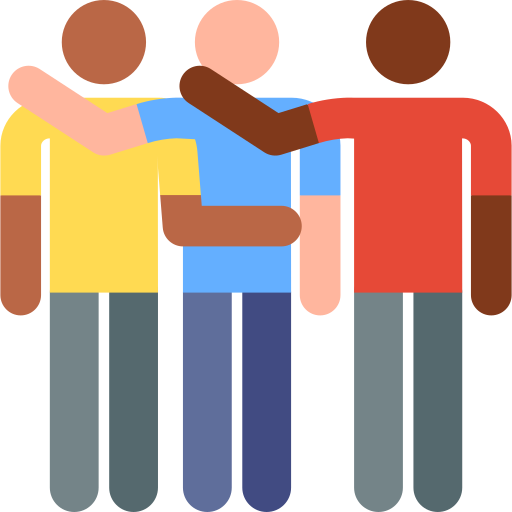 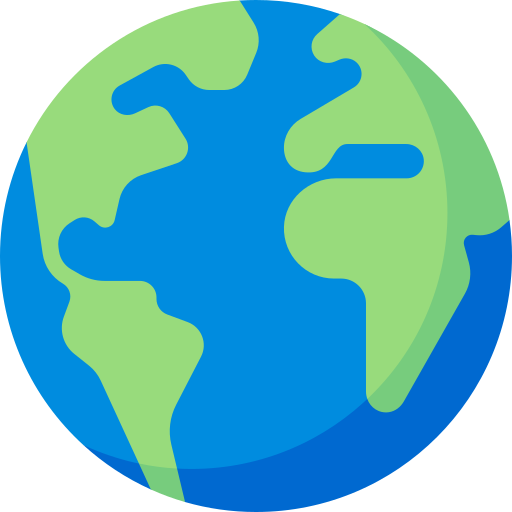 SOURCE: CGA MONTHLY ON PREMISE CONSUMER PULSE REPORT JUNE 2024  – SAMPLE: 251
30
WHAT WOULD ENCOURAGE YOU TO PURCHASE A SIGNATURE COCKTAIL?​
Top 10
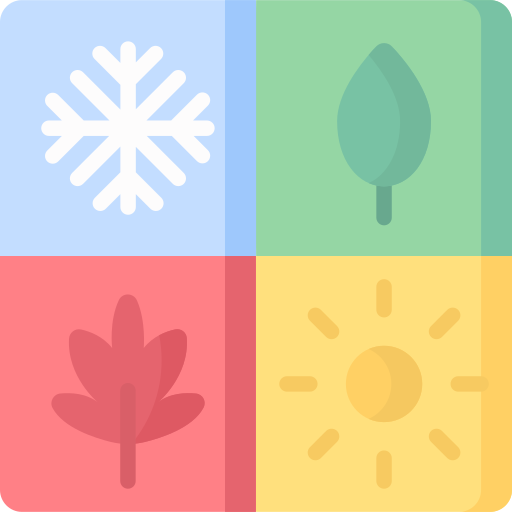 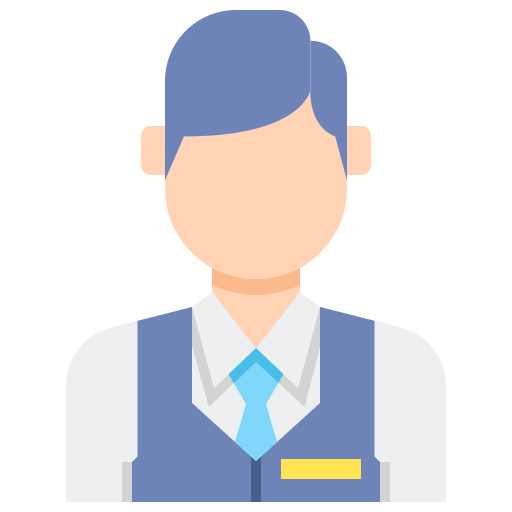 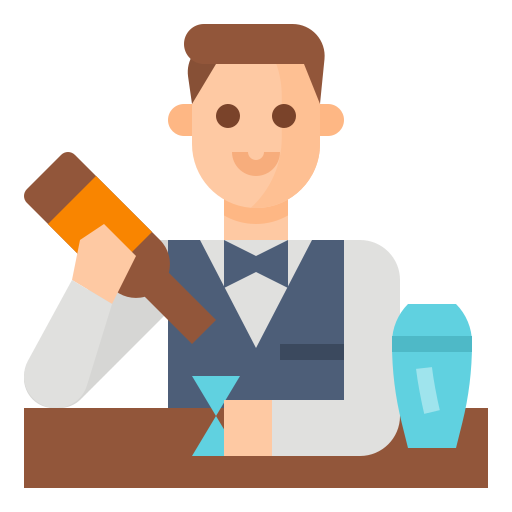 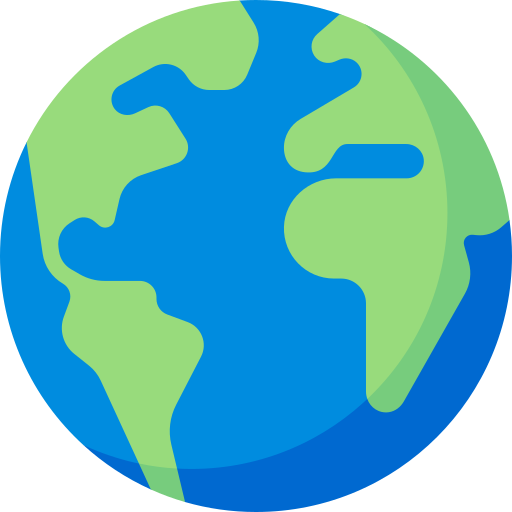 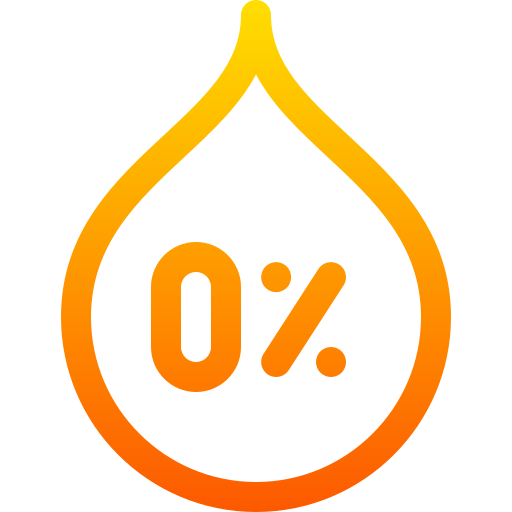 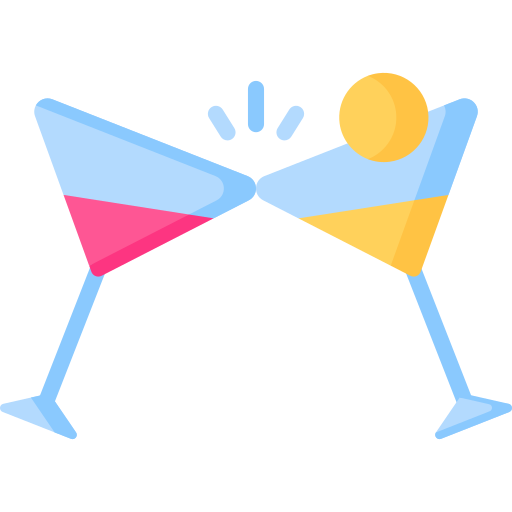 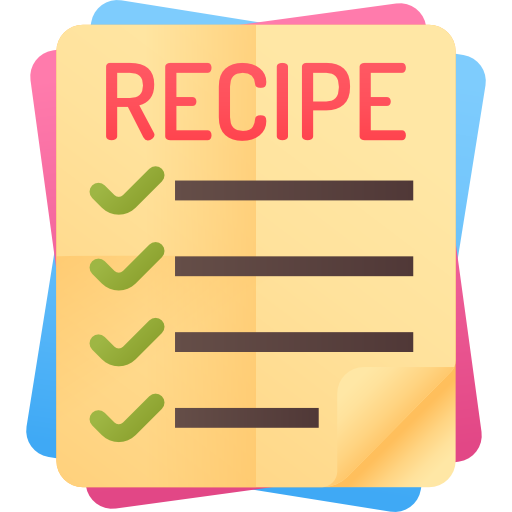 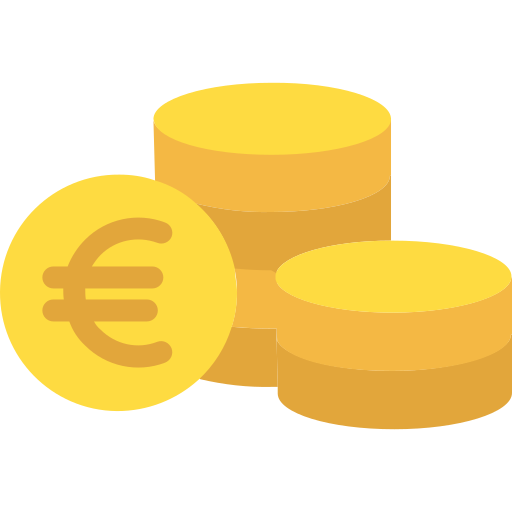 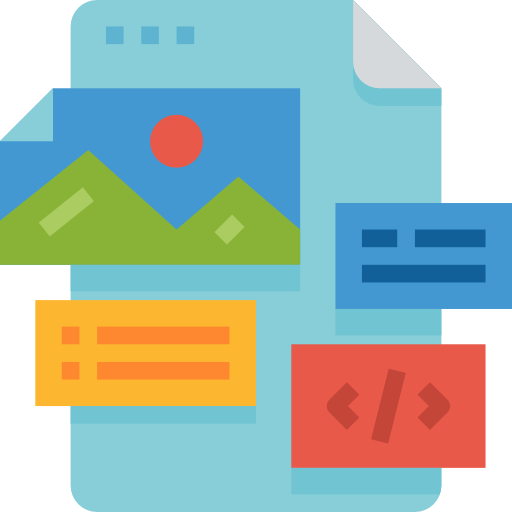 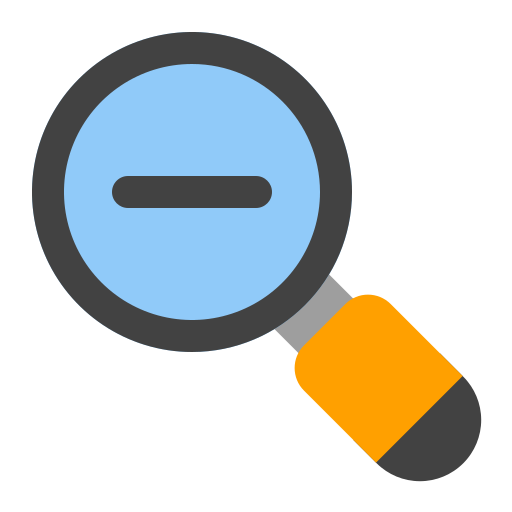 SOURCE: CGA MONTHLY ON PREMISE CONSUMER PULSE REPORT JUNE 2024  – SAMPLE: 747
Hot topic:Summer Outdoor Activities
DO YOU TYPICALLY VISIT ANY OF THE FOLLOWING SUMMER OUTDOOR VENUES?​
Top 10
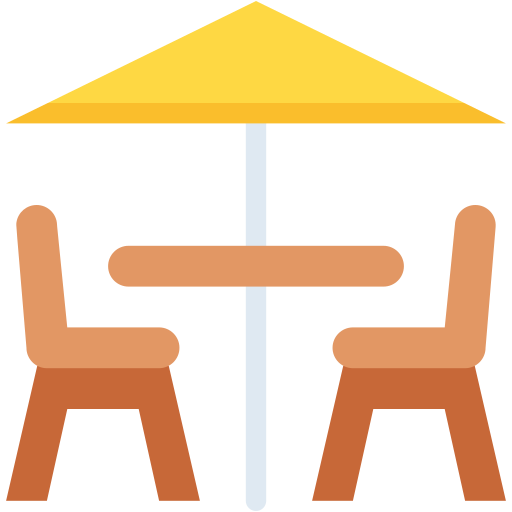 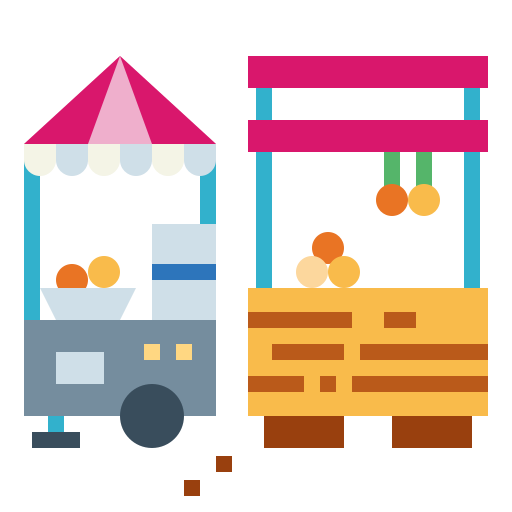 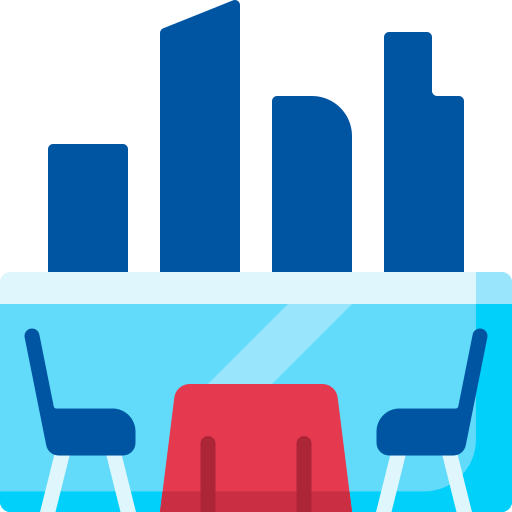 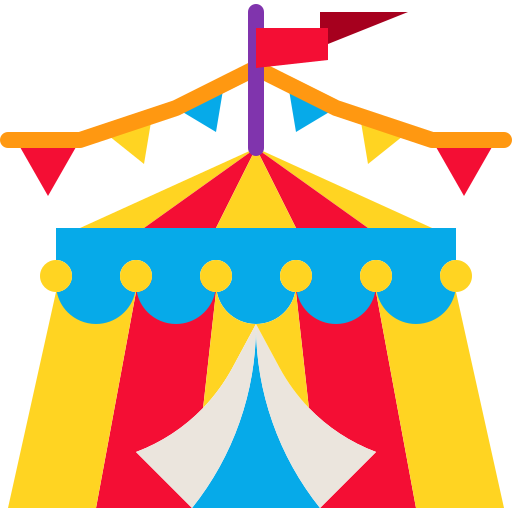 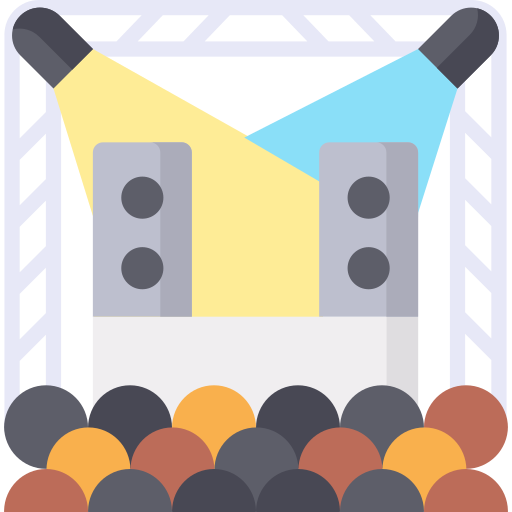 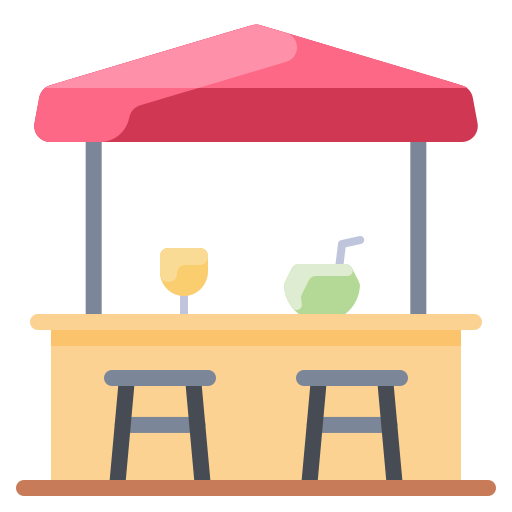 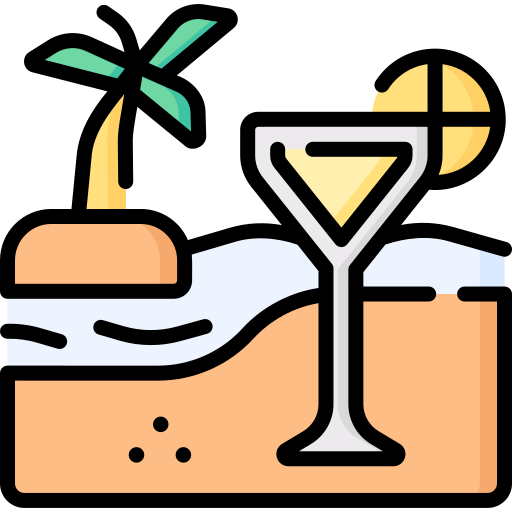 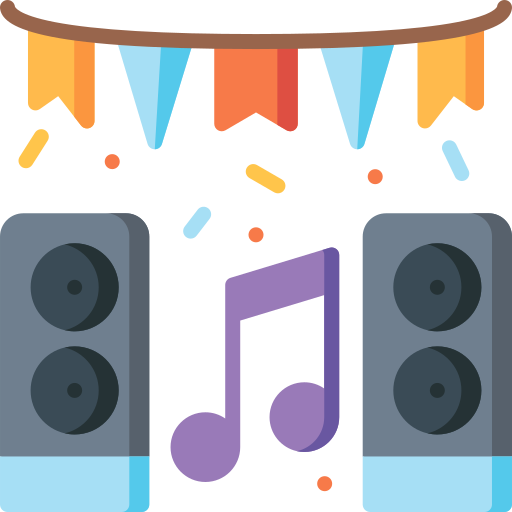 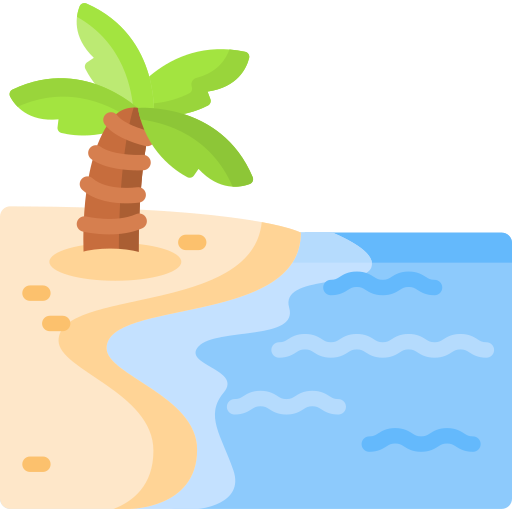 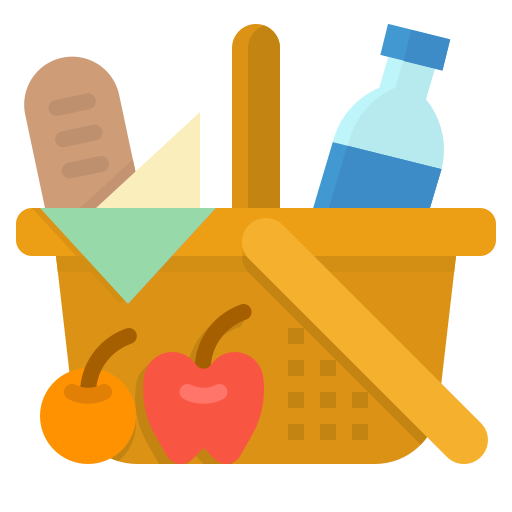 SOURCE: CGA MONTHLY ON PREMISE CONSUMER PULSE REPORT JUNE 2024  – SAMPLE:1000
WHAT DO YOU TYPICALLY DRINK WHEN VISITING THESE OUTDOOR SUMMER VENUES?​
Top 10
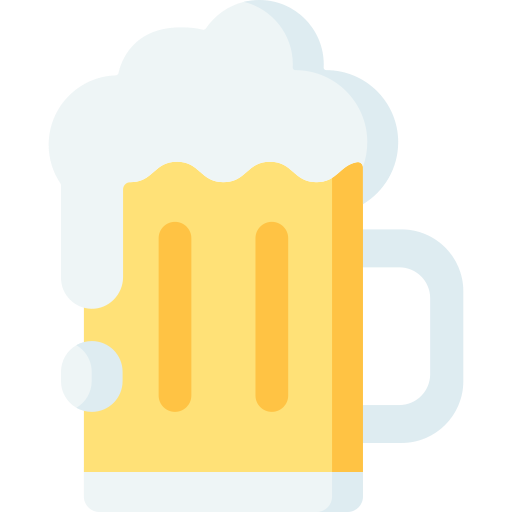 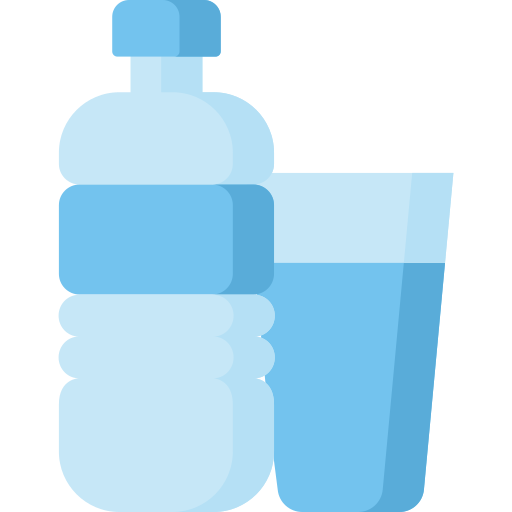 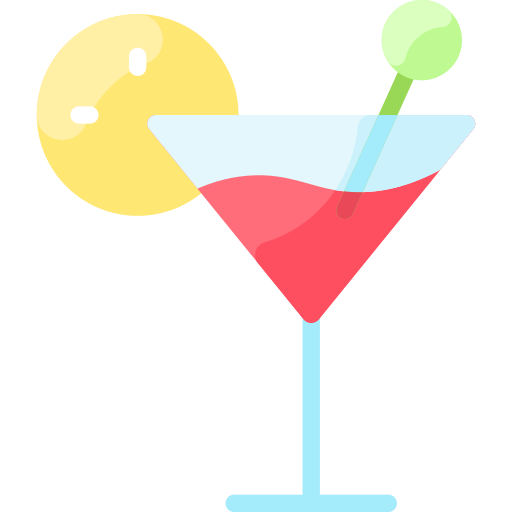 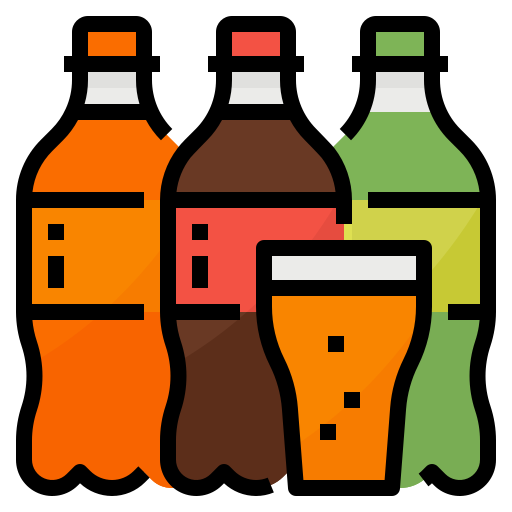 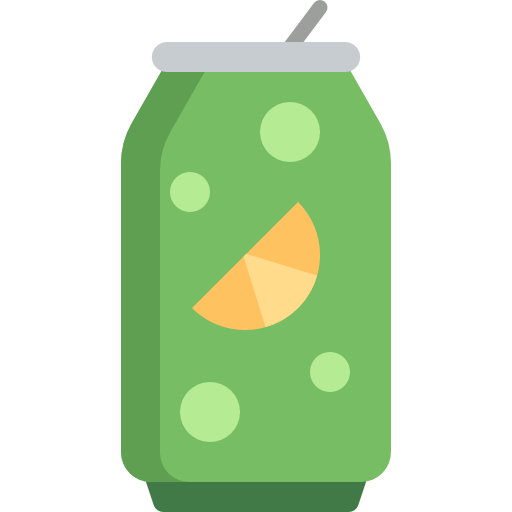 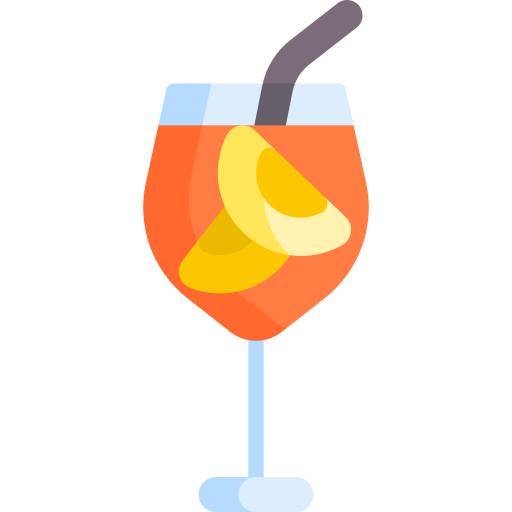 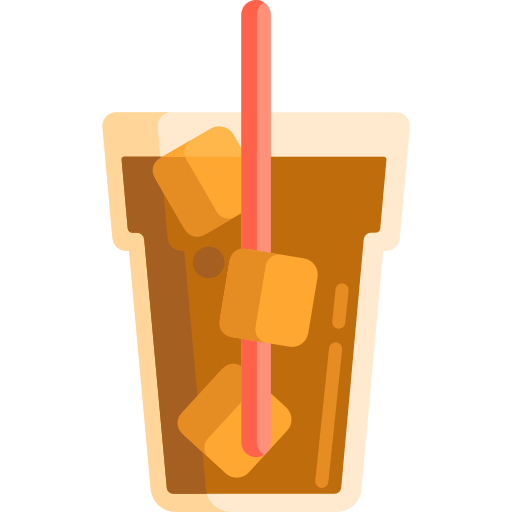 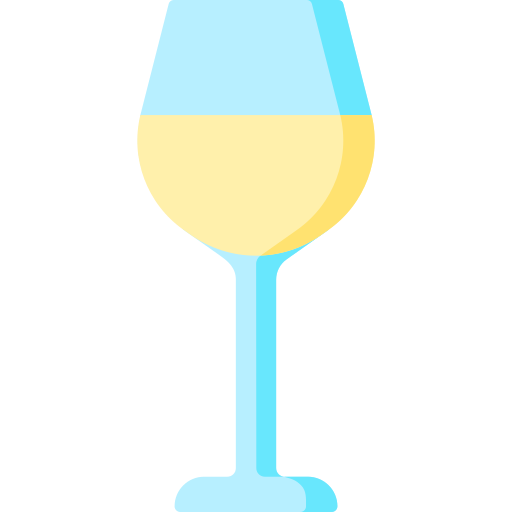 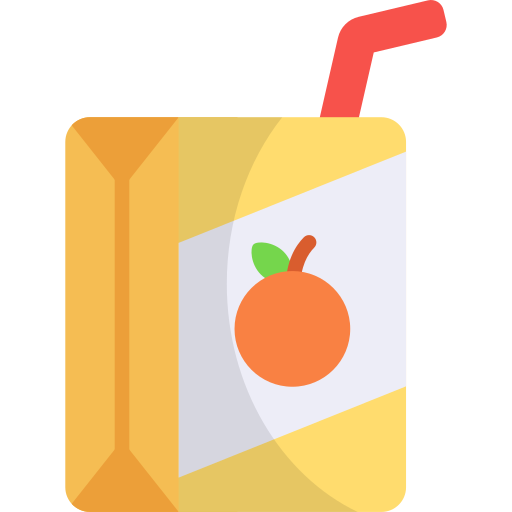 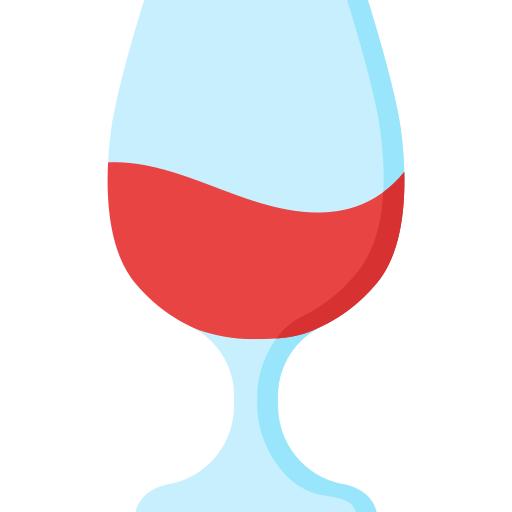 SOURCE: CGA MONTHLY ON PREMISE CONSUMER PULSE REPORT JUNE 2024  – SAMPLE: 922
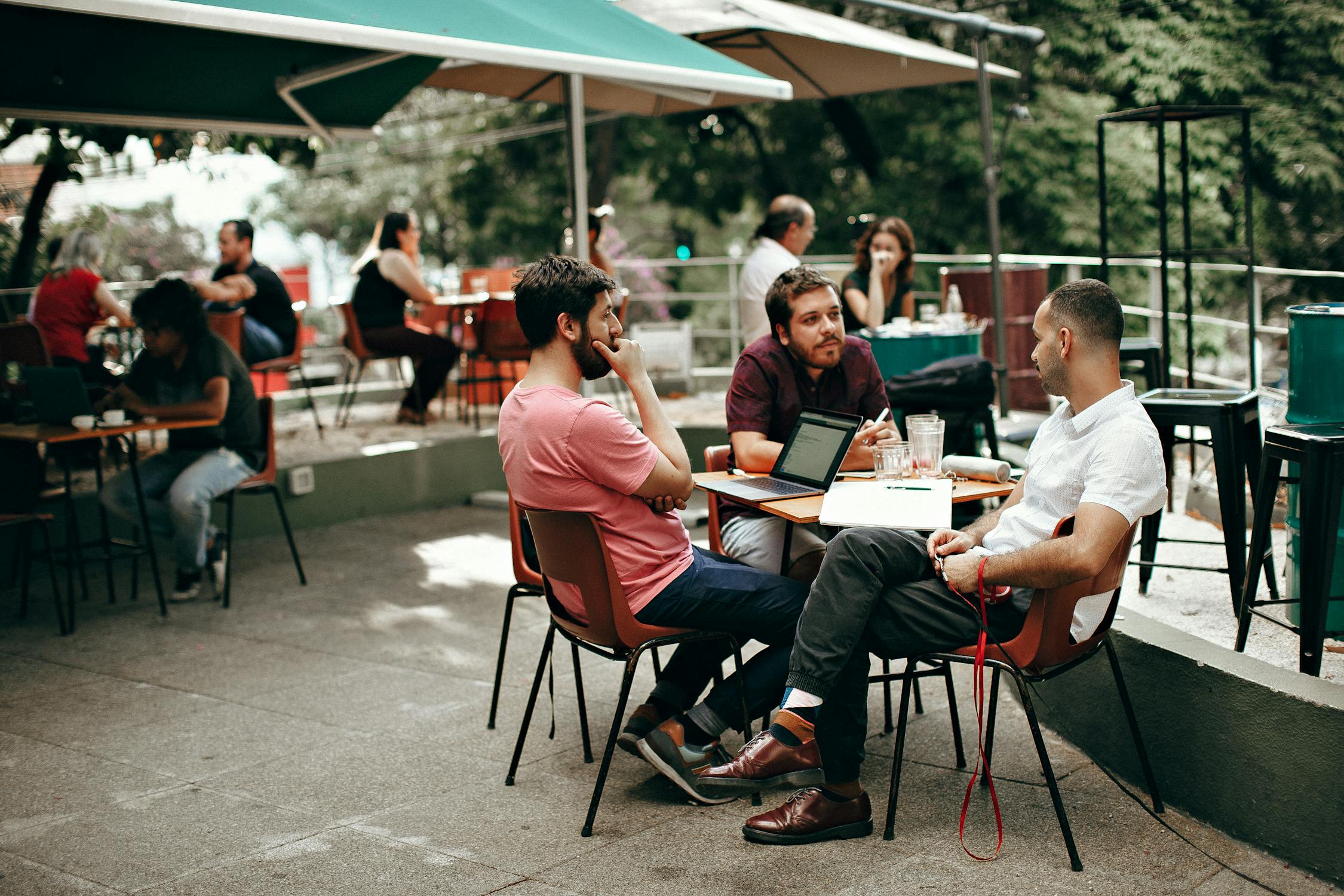 HOW FREQUENTLY ARE YOU VISITING THE FOLLOWING VENUES COMPARED TO ONE YEAR AGO?
Top 5 of the most dynamic venues
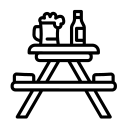 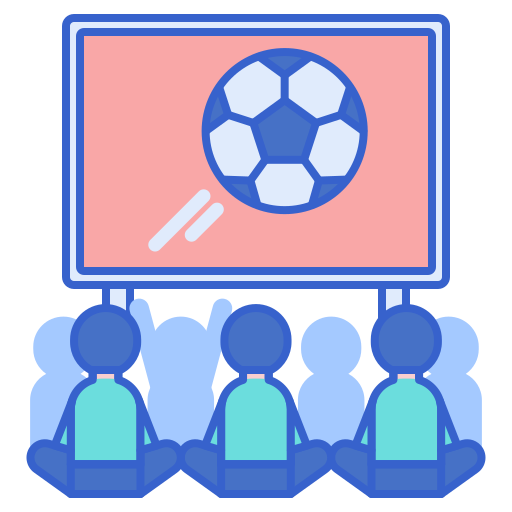 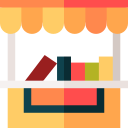 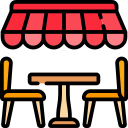 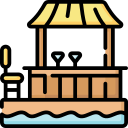 SOURCE: CGA MONTHLY ON PREMISE CONSUMER PULSE REPORT JUNE 2024  – SAMPLE: 1000
Optimise your On Premise channel strategy with CGA’s On Premise User Survey
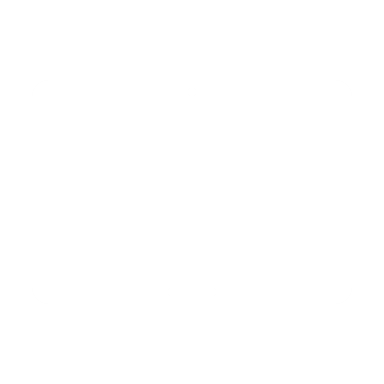 Identify which channels to target with digital advertisements and solutions
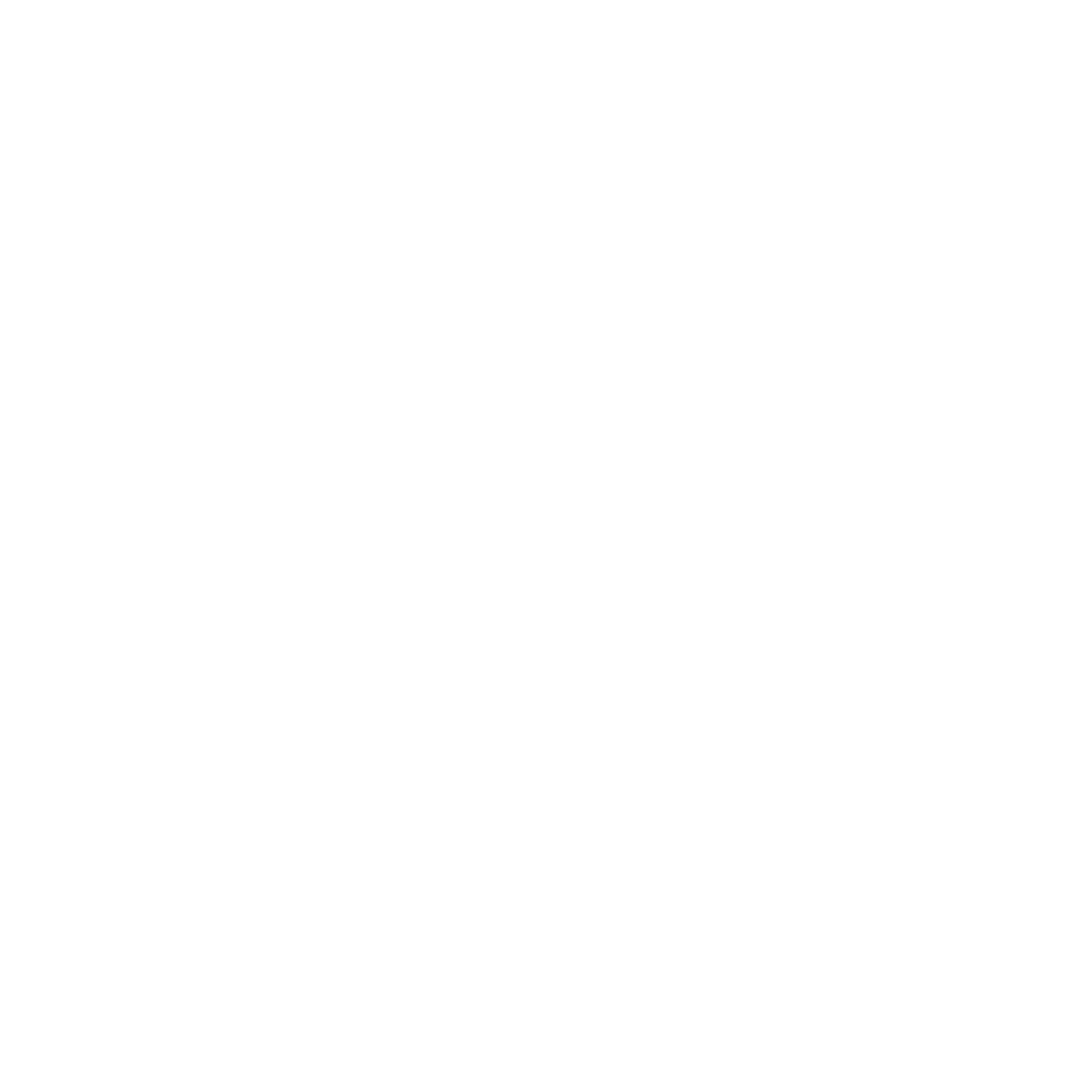 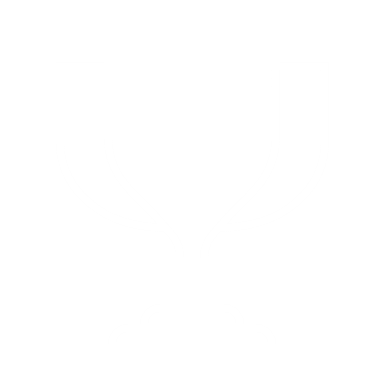 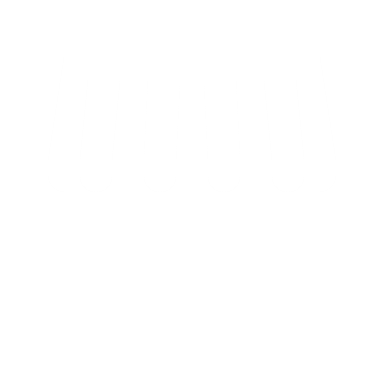 Understand the biggest factors influencing drink choice across key On Premise channels
Build sales stories for your brands to demonstrate the benefits of prioritising your brands to operators
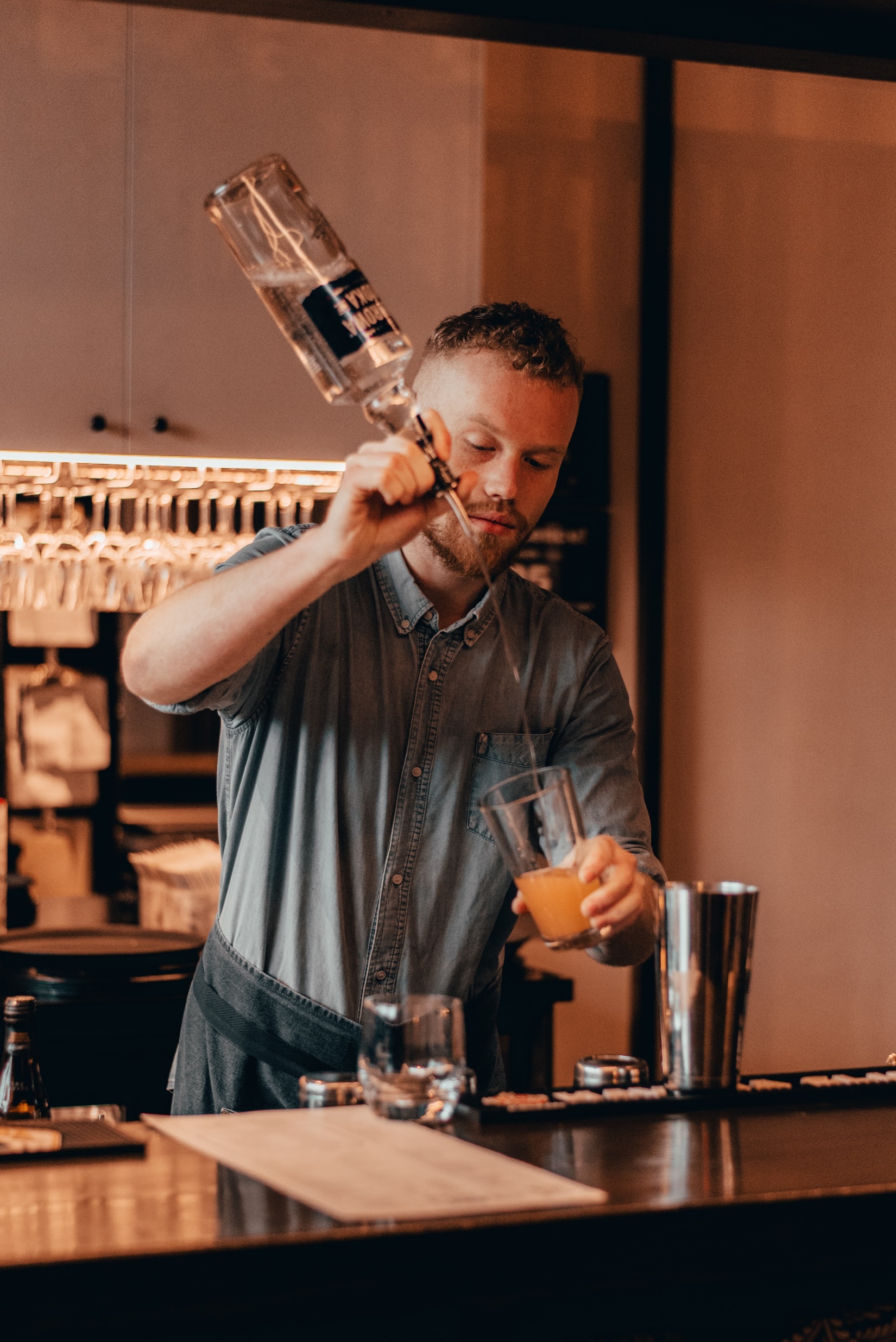 Global Bartender Reports
Market-specific insights based on a robust sample of 150 bartenders per country
Understand the market nuances and the needs of hospitality professionals at a market level by purchasing country-specific Bartender Report
Market-level reports are available for all countries included in the study and provide a rich insight into how to win with hospitality professionals, how to drive advocacy and the trends impacting specific countries
What you will receive
An in-depth report providing market level findings and recommendations allowing you to build relationships with this crucial audience, delivered in local language
A virtual presentation of findings, delivered by CGA experts
Investment
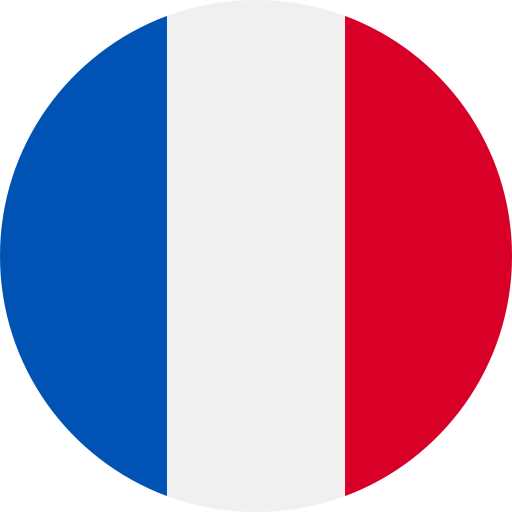 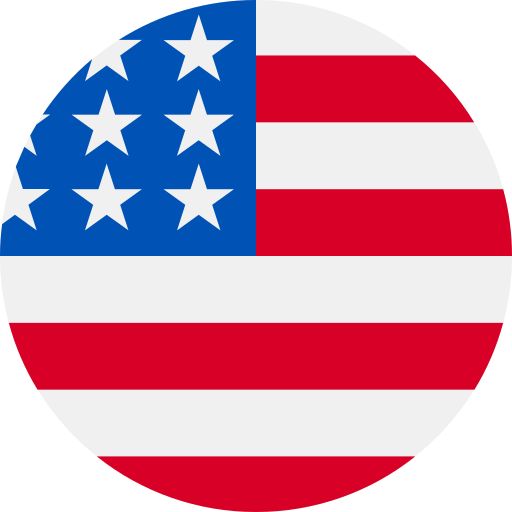 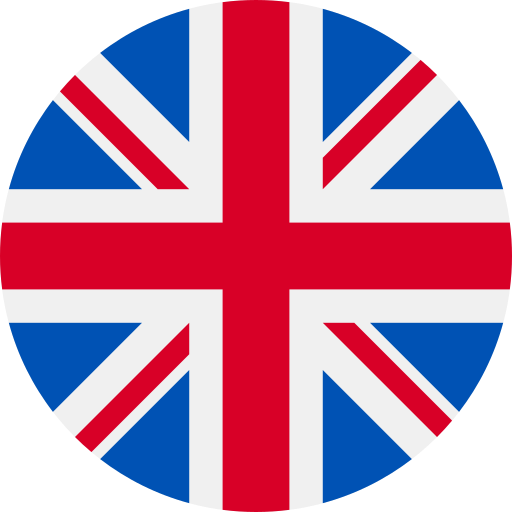 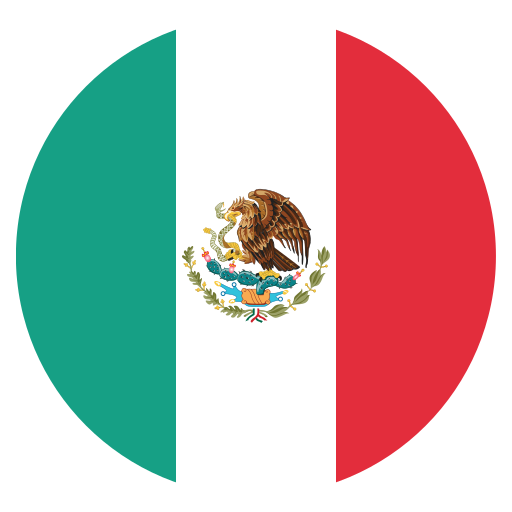 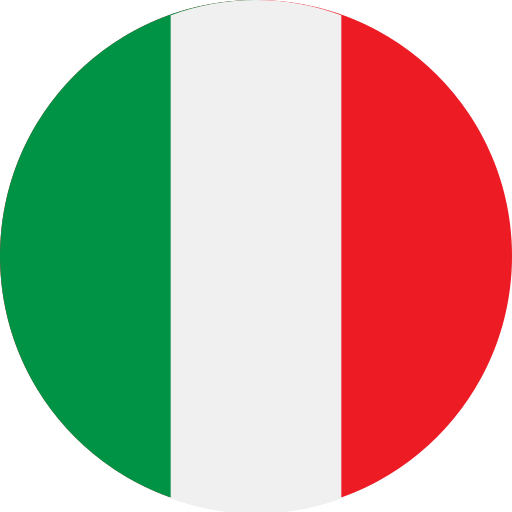 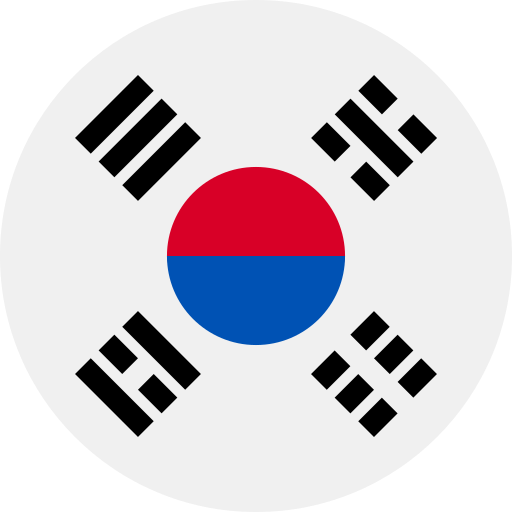 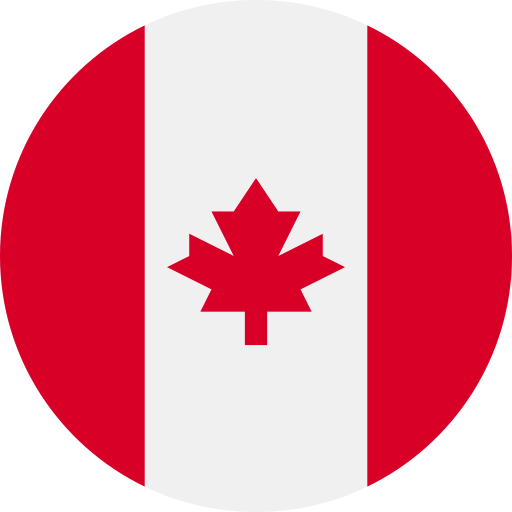 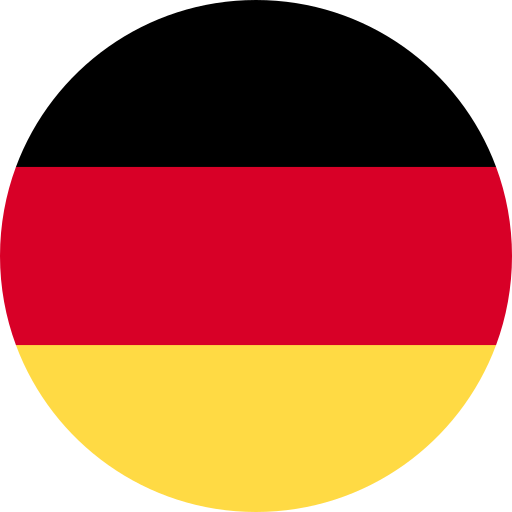 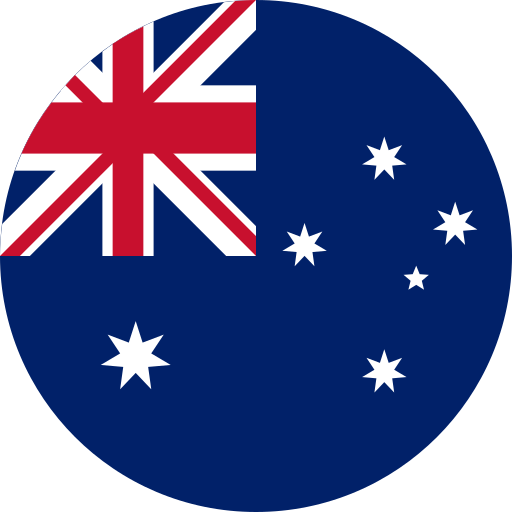 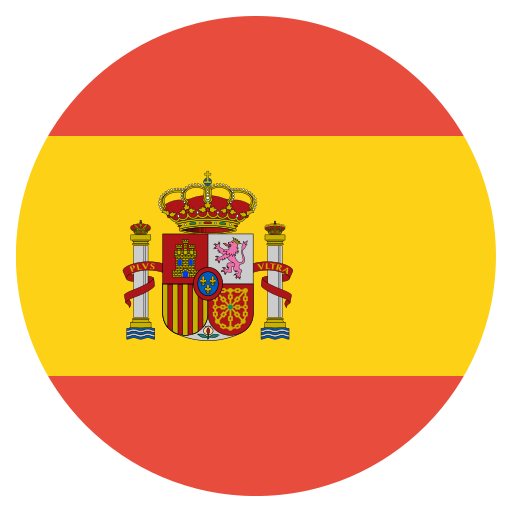 37
Want to know more about how global trends are currently impacting the German On Premise?
Want to know more about the German On Premise?
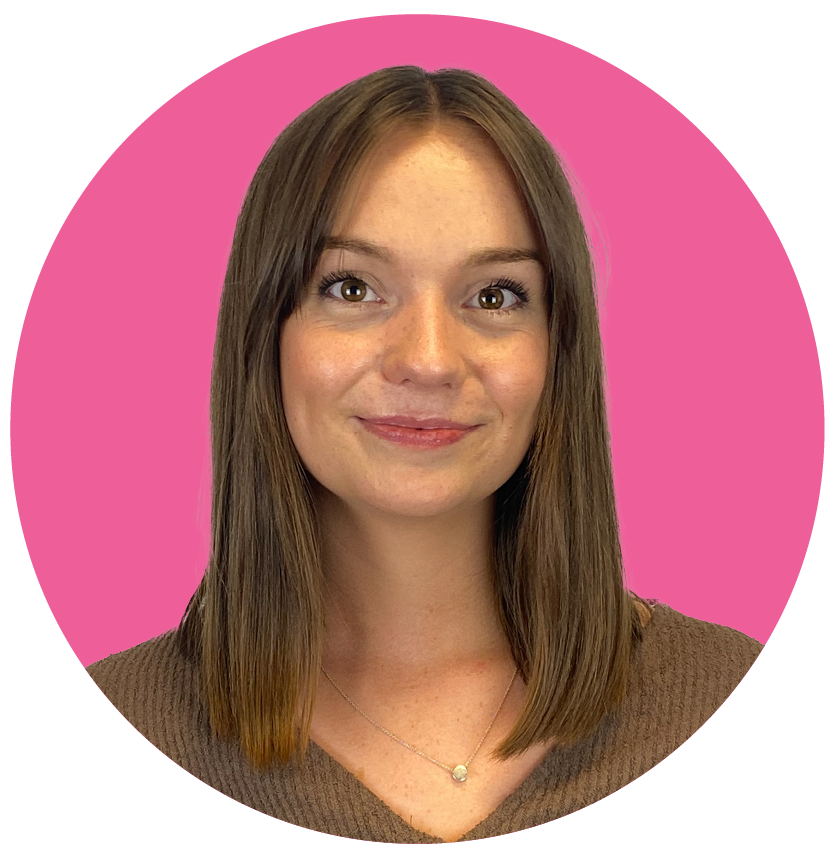 MIRIAM STIRNIMANN
BILAL KADDOURI
BETH LARMER
CLIENT SUCCESS & INSIGHT MANAGER
CLIENT SOLUTIONS DIRECTOR
SENIOR CONSUMER RESEARCH EXECUTIVE
Miriam.Stirnimann@nielseniq.com
Bilal.Kaddouri@nielseniq.com
Beth.larmer@nielseniq.com
Click here to receive latest and exclusive insights from Germany On Premise directly to your inbox